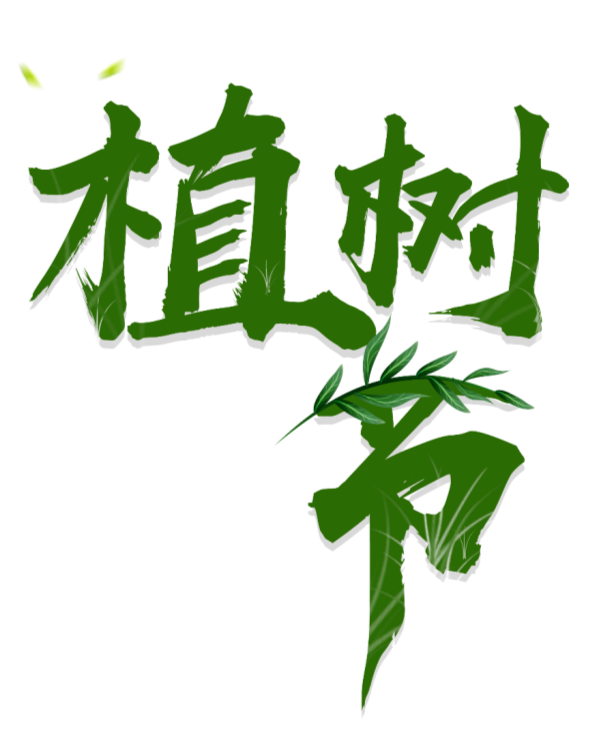 2030
植树节活动策划PPT
PPT Template for Planting Tree Planting Festival Activities
汇报人：xx
部门：策划部
添加标题
单击此处添加标题单击此处添加标题单击此处添加标题单击此处添加标题
01
添加标题
单击此处添加标题单击此处添加标题单击此处添加标题单击此处添加标题
02
目录
添加标题
单击此处添加标题单击此处添加标题单击此处添加标题单击此处添加标题
03
CONTENTS
添加标题
单击此处添加标题单击此处添加标题单击此处添加标题单击此处添加标题
04
02
Part two
添加标题
单击此处添加标题单击此处添加标题单击此处添加标题单击此处添加标题单击此处添加标题单击此处添加标题单击此处添加标题单击此处添加标题单击此处添加标题单击此处添加标题单击此处添加标题
单击此处添加标题
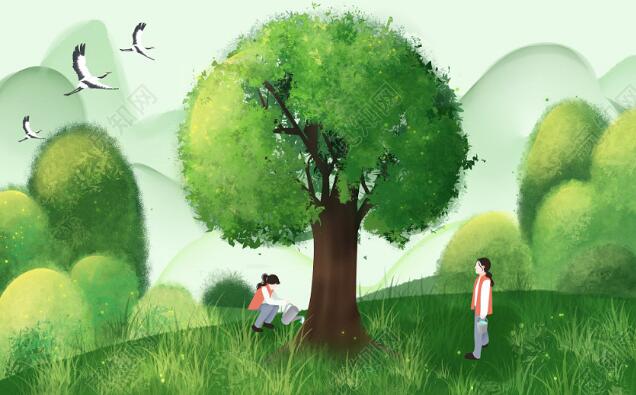 添加标题
点击此处添加标题添加标题点击此处添加标题点击此处添加标题点击此处添加标题点击此处添加标题添加标题点击此处添加标题
点击此处添加标题添加标题点击此处添加标题点击此处添加标题点击此处添加标题添加标题添加标题
点击此处添加标题添加标题点击此处添加标题点击此处添加标题点击此处添加标题添加标题添加标题
点击此处添加标题添加标题点击此处添加标题点击此处添加标题点击此处添加标题添加标题添加标题
单击此处添加标题
添加标题
点击此处添加标题点击此处添加标题点击此处添加标题
添加标题
点击此处添加标题点击此处添加标题点击此处添加标题
添加标题
点击此处添加标题点击此处添加标题点击此处添加标题
添加标题
点击此处添加标题点击此处添加标题点击此处添加标题
添加标题
点击此处添加标题点击此处添加标题点击此处添加标题点击此处添加标题点击此处添加标题点击此处添加标题点击此处添加标题点击此处添加标题点击此处添加标题点击此处添加标题点击此处添加标题
单击此处添加标题
添加标题
点击此处添加标题添加标题点击此处添加标题添加标题添加标题
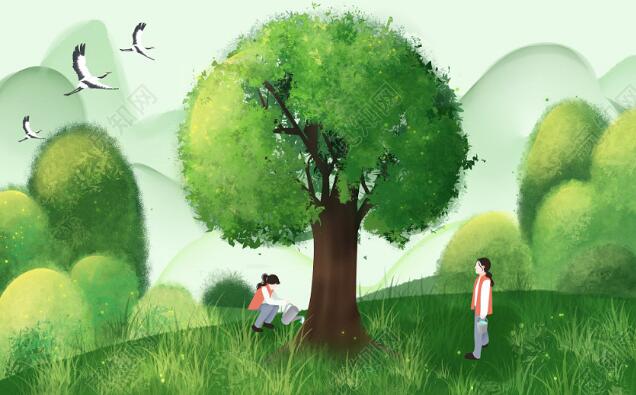 添加标题
点击此处添加标题添加标题点击此处添加标题添加标题 添加标题
添加标题
点击此处添加标题添加标题点击此处添加标题点击此处添加标题添加标题添加标题添加标题
添加标题
点击此处添加标题添加标题点击此处添加标题添加标题添加标题
添加标题
点击此处添加标题添加标题点击此处添加标题添加标题添加标题
单击此处添加标题
63%
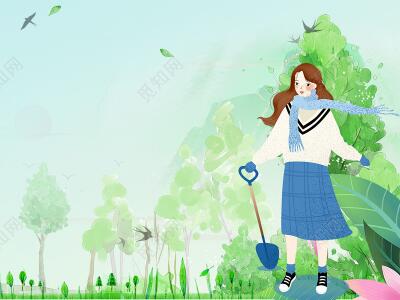 添加标题
点击此处添加标题添加标题点击此处添加标题点击此处添加标题点击此处添加标题点击此处添加标题添加标题点击此处添加标题点击此处添加标题添加标题添加标题
添加标题
点击此处添加标题添加标题点击此处添加标题添加标题添加标题点击此处添加标题and
单击此处添加标题
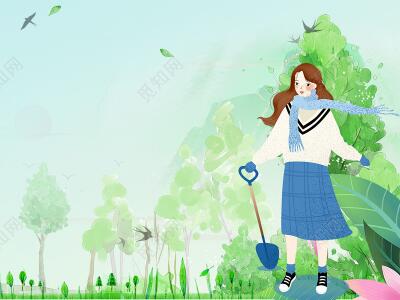 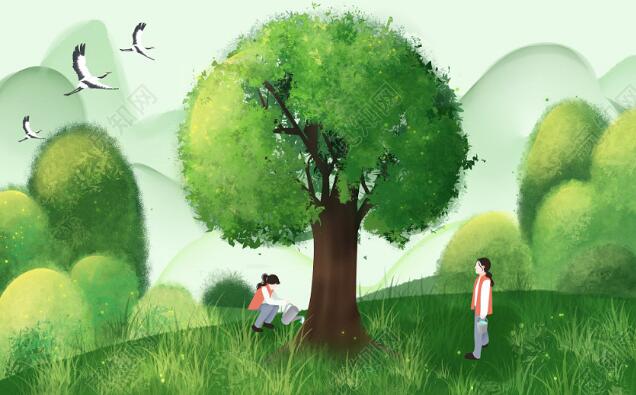 添加标题
点击此处添加标题点击此处添加标题点击此处添加标题添加标题添加标题
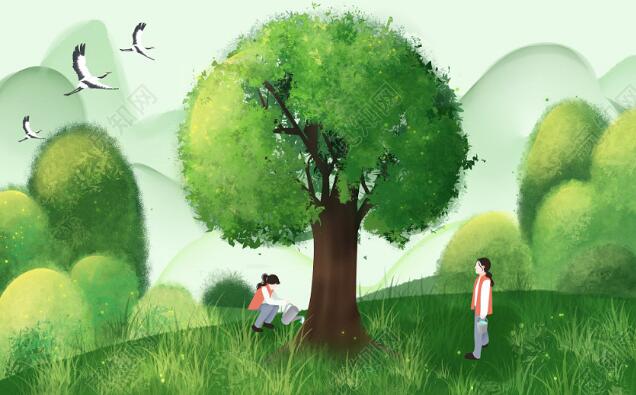 添加标题
点击此处添加标题点击此处添加标题点击此处添加标题添加标题添加标题
03
Part three
添加标题
单击此处添加标题单击此处添加标题单击此处添加标题单击此处添加标题单击此处添加标题单击此处添加标题单击此处添加标题单击此处添加标题单击此处添加标题单击此处添加标题单击此处添加标题
添加标题
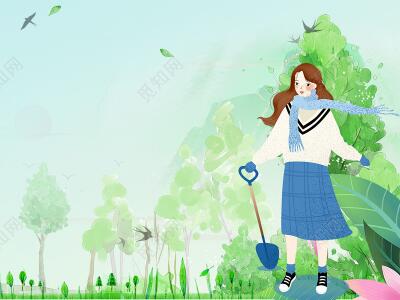 点击此处添加标题添加标题点击此处添加标题点击此处添加标题点击此处添加标题点击此处添加标题添加标题点击此处添加标题
点击此处添加标题添加标题点击此处添加标题点击此处添加标题点击此处添加标题添加标题添加标题
点击此处添加标题添加标题点击此处添加标题点击此处添加标题点击此处添加标题添加标题添加标题
点击此处添加标题添加标题点击此处添加标题点击此处添加标题点击此处添加标题添加标题添加标题
点击此处添加标题添加标题点击此处添加标题点击此处添加标题点击此处添加标题添加标题添加标题
单击此处添加标题
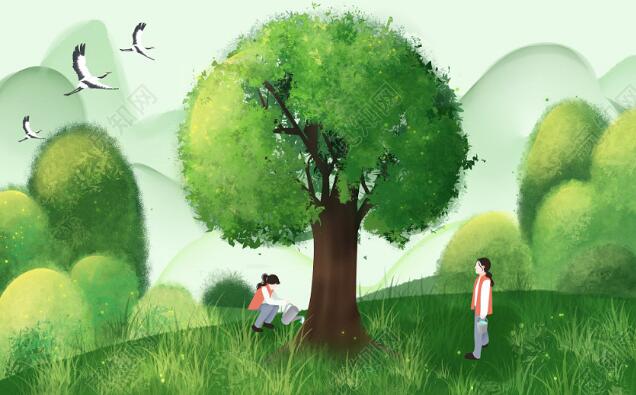 点击此处添加标题添加标题点击此处添加标题添加标题添加标题点击此处添加标题添加标题添加标题添加标题
点击此处添加标题添加标题点击此处添加标题添加标题添加标题点击此处添加标题添加标题添加标题添加标题
点击此处添加标题添加标题点击此处添加标题添加标题添加标题点击此处添加标题添加标题添加标题添加标题
点击此处添加标题添加标题点击此处添加标题添加标题添加标题点击此处添加标题添加标题添加标题添加标题
添加标题
点击此处添加标题添加标题点击此处添加标题添加标题添加标题点击此处添加标题添加标题点击此处添加标题添加标题添加标题 点击此处添加标题添加标题添加标题点击此处添加标题添加标题点击此处添加标题添加标题添加标题点击此处添加标题添加标题点击此处添加标题添加标题
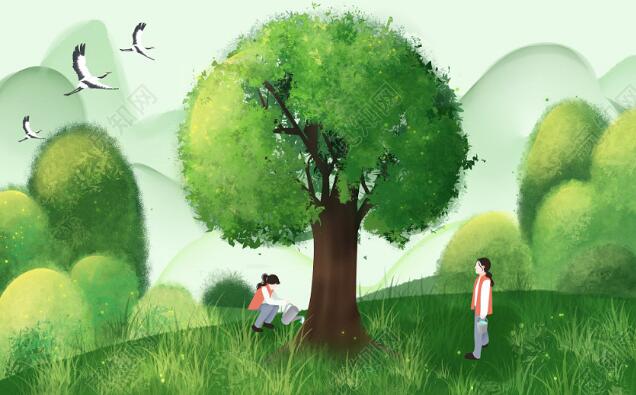 添加标题
点击此处添加标题添加标题点击此处添加标题点击此处添加标题点击此处添加标题点击此处添加标题添加标题点击此处添加标题点击此处添加标题
添加标题
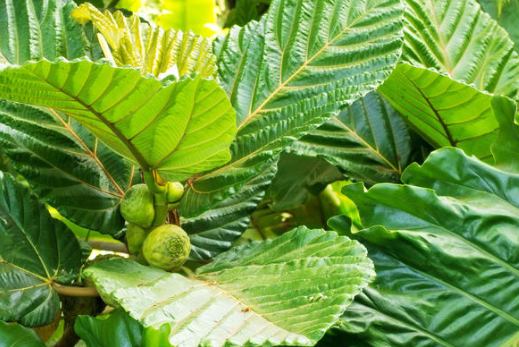 添加标题
点击此处添加标题添加标题点击此处添加标题点击此处添加标题点击此处添加标题点击此处添加标题添加标题点击此处添加标题点击此处添加标题
添加标题
单击此处添加标题
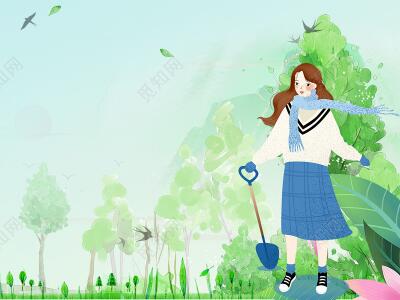 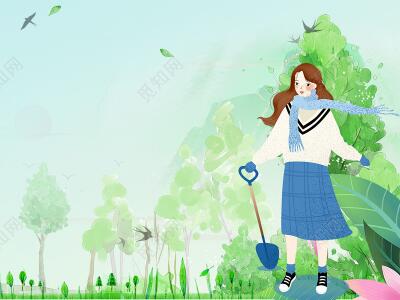 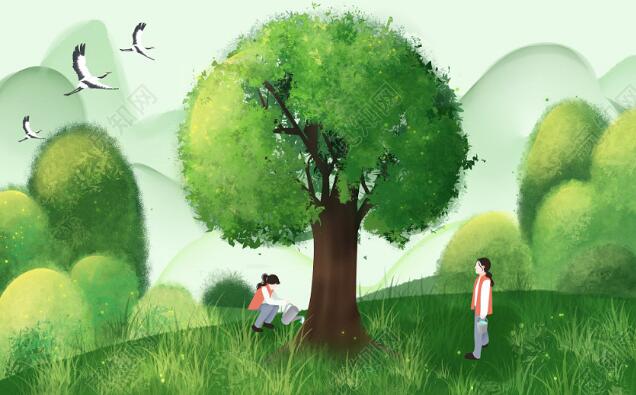 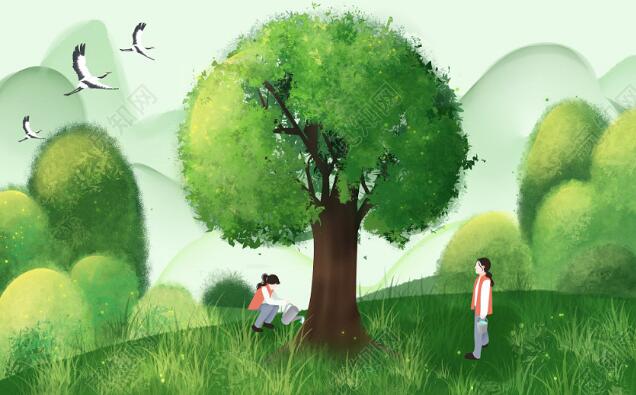 添加标题
添加标题
添加标题
添加标题
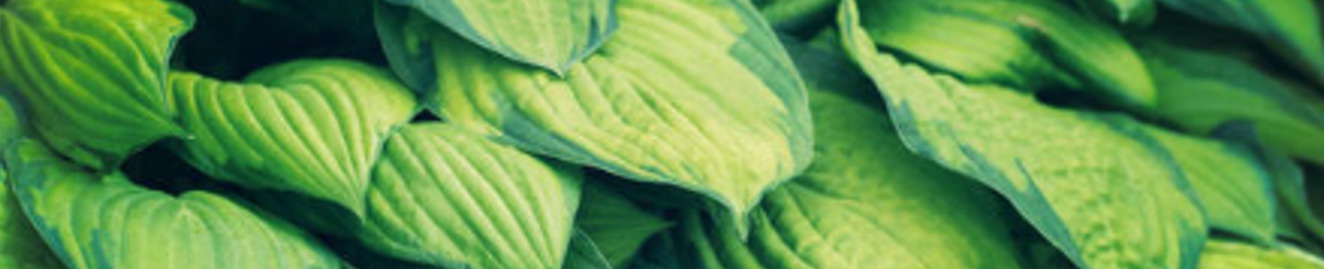 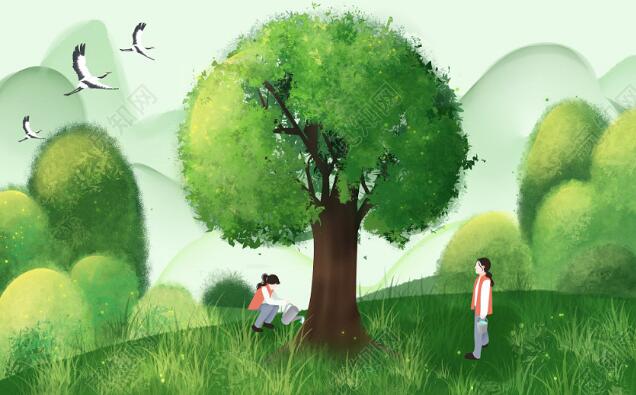 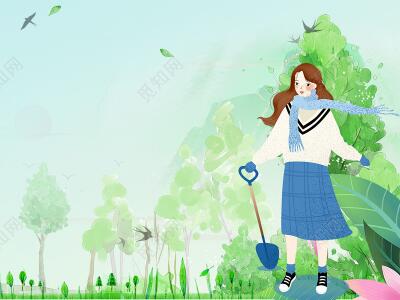 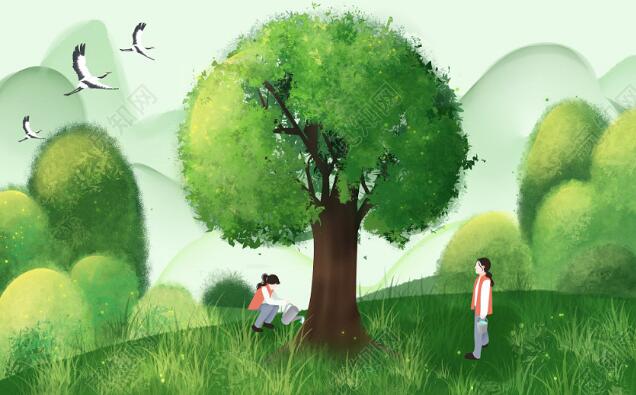 添加标题
点击此处添加标题添加标题点击此处添加标题点击此处添加标题点击此处添加标题点击此处添加标题添加标题点击此处添加标题点击此处添加标题添加标题点击此处添加标题点击此处添加标题点击此处添加标题点击此处添加标题添加标题点击此处添加标题
添加标题
单击此处添加标题
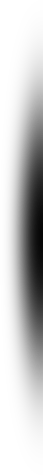 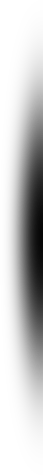 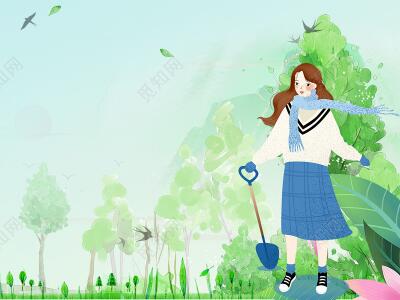 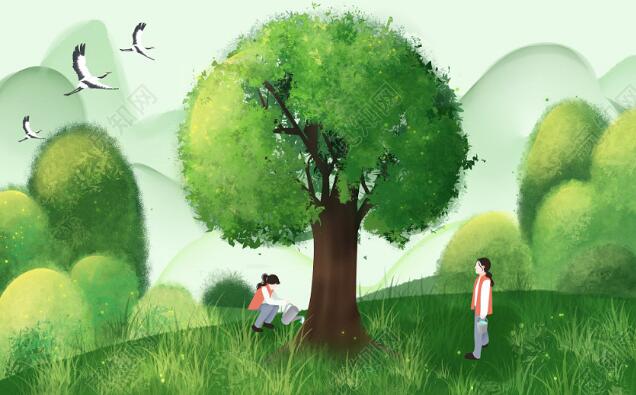 点击此处添加标题添加标题点击此处添加标题点击此处添加标题添加标题添加标题添加标题点击此处添加标题添加标题点击此处添加标题点击此处添加标题添加标题添加标题添加标题
点击此处添加标题添加标题点击此处添加标题点击此处添加标题添加标题添加标题添加标题点击此处添加标题添加标题点击此处添加标题点击此处添加标题添加标题添加标题添加标题点击此处添加标题添加标题点击此处添加标题点击此处添加标题添加标题添加标题添加标题点击此处添加标题添加标题点击此处添加标题点击此处添加标题添加标题添加标题添加标题
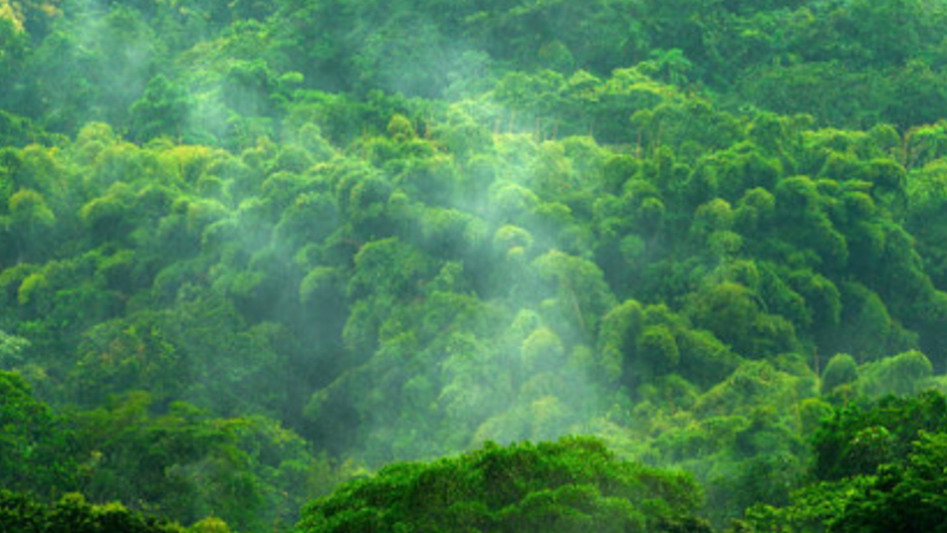 83%
添加标题
点击此处添加标题添加标题点击此处添加标题点击此处添加标题点击此处添加标题点击此处添加标题点击此处添加标题添加标题点击此处添加标题点击此处添加标题添加标题点击此处添加标题
单击此处添加标题
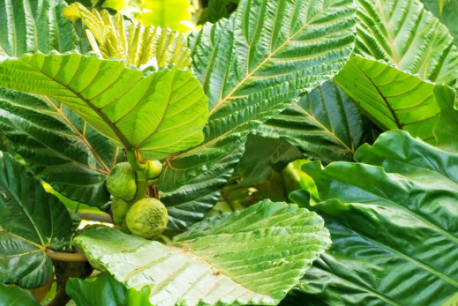 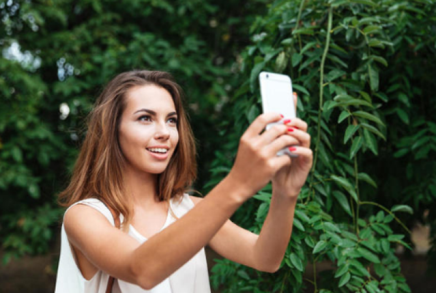 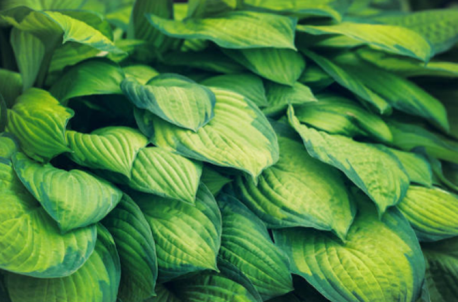 添加标题
添加标题
添加标题
点击此处添加标题点击此处添加标题添加标题添加标题点击此处添加标题
点击此处添加标题点击此处添加标题添加标题添加标题点击此处添加标题
点击此处添加标题点击此处添加标题添加标题添加标题点击此处添加标题
单击此处添加标题
添加标题
添加标题
添加标题
添加标题
点击此处添加标题添加标题点击此处添加标题点击此处添加标题添加标题添加标题
点击此处添加标题添加标题点击此处添加标题点击此处添加标题添加标题
点击此处添加标题添加标题点击此处添加标题点击此处添加标题添加标题添加标题
点击此处添加标题添加标题点击此处添加标题点击此处添加标题添加标题
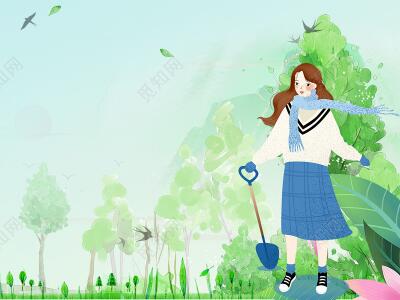 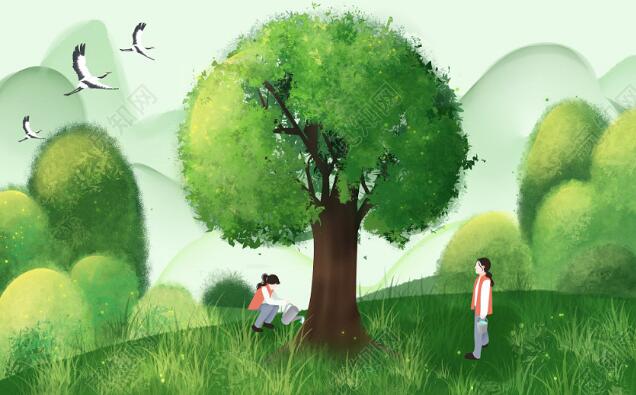 点击此处添加标题添加标题点击此处添加标题添加标题添加标题点击此处添加标题添加标题点击此处添加标题添加标题添加标题点击此处添加标题添加标题点击此处添加标题添加标题添加标题点击此处添加标题添加标题添加标题添加标题
单击此处添加标题
添加标题
添加标题
添加标题
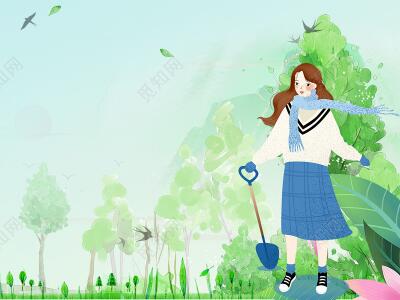 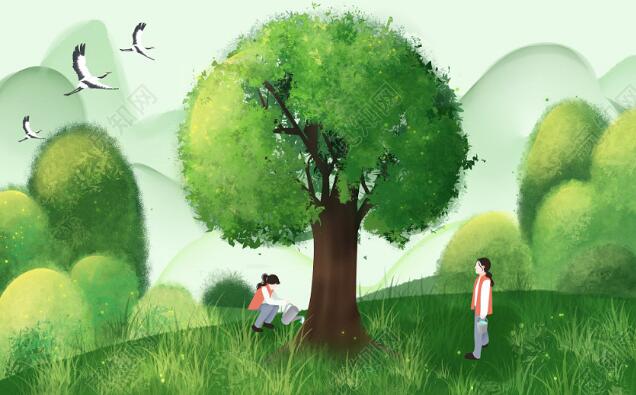 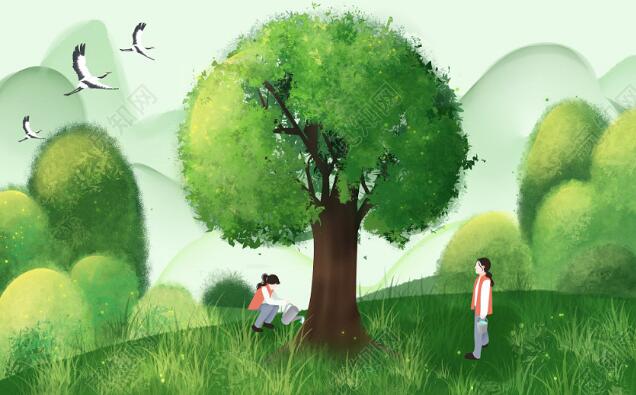 点击此处添加标题添加标题点击此处添加标题添加标题添加标题
点击此处添加标题添加标题点击此处添加标题添加标题添加标题
点击此处添加标题添加标题点击此处添加标题添加标题添加标题
04
Part four
添加标题
单击此处添加标题单击此处添加标题单击此处添加标题单击此处添加标题单击此处添加标题单击此处添加标题单击此处添加标题单击此处添加标题单击此处添加标题单击此处添加标题单击此处添加标题
单击此处添加标题
01
02
单击此处添加标题单击此处添加标题单击此处添加标题单击此处添加标题单击此处添加标题单击此处添加标题单击此处添加标题单击此处添加标题
单击此处添加标题单击此处添加标题单击此处添加标题单击此处添加标题单击此处添加标题单击此处添加标题单击此处添加标题单击此处添加标题
01
02
04
03
03
04
单击此处添加标题单击此处添加标题单击此处添加标题单击此处添加标题单击此处添加标题单击此处添加标题单击此处添加标题单击此处添加标题
单击此处添加标题单击此处添加标题单击此处添加标题单击此处添加标题单击此处添加标题单击此处添加标题单击此处添加标题单击此处添加标题
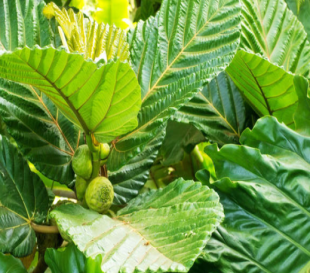 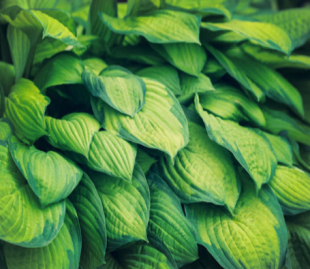 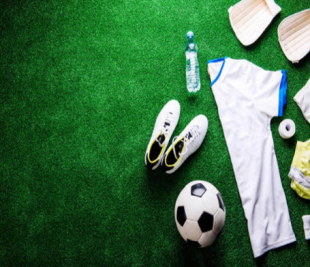 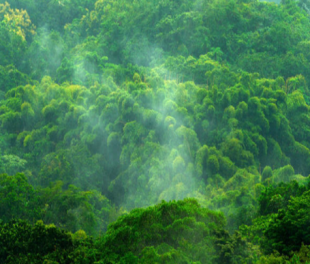 添加标题
添加标题
添加标题
添加标题
点击此处添加标题点击此处添加标题点击此处添加标题添加标题
点击此处添加标题点击此处添加标题点击此处添加标题添加标题
点击此处添加标题点击此处添加标题点击此处添加标题添加标题
点击此处添加标题点击此处添加标题点击此处添加标题添加标题
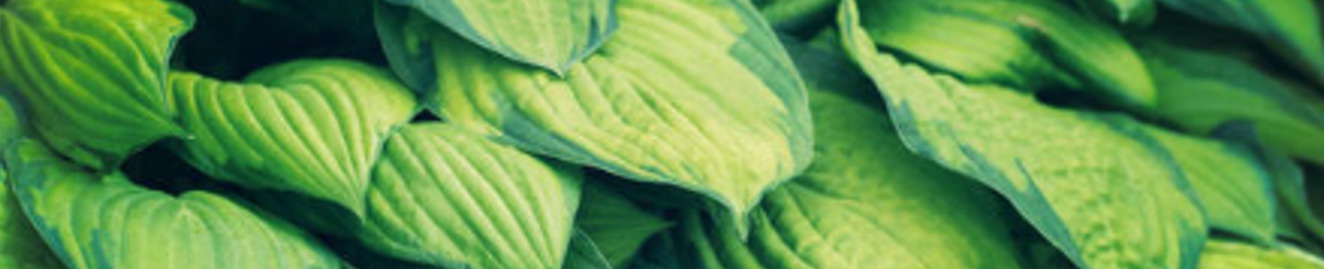 添加标题
点击此处添加标题添加标题点击此处添加标题点击此处添加标题点击此处添加标题点击此处添加标题点击此处添加标题添加标题点击此处添加标题点击此处添加标题添加标题点击此处添加标题
添加标题
点击此处添加标题点击此处添加标题点击此处添加标题点击此处添加标题
添加标题
点击此处添加标题点击此处添加标题点击此处添加标题点击此处添加标题
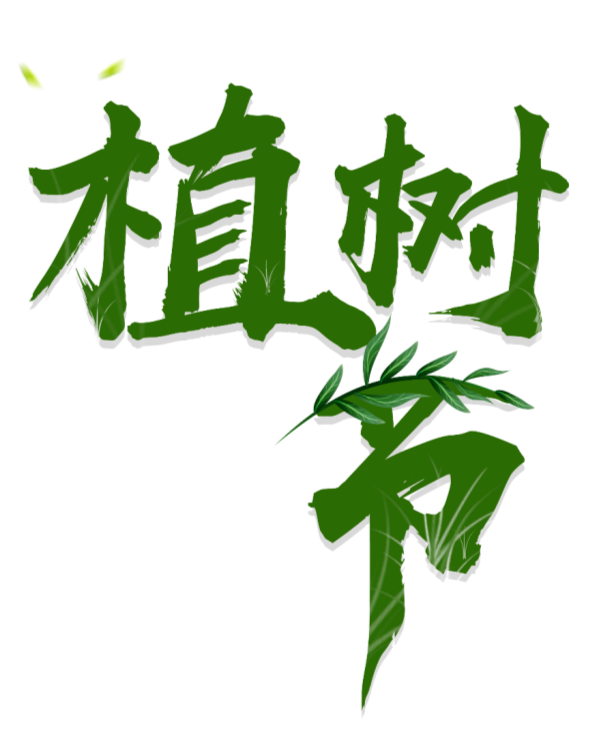 2030
谢谢观看！
THANKS FOR WATCHING!
汇报人：第一PPT
部门：策划部